Elementary and Middle School Mathematics Teaching Developmentally10th Edition
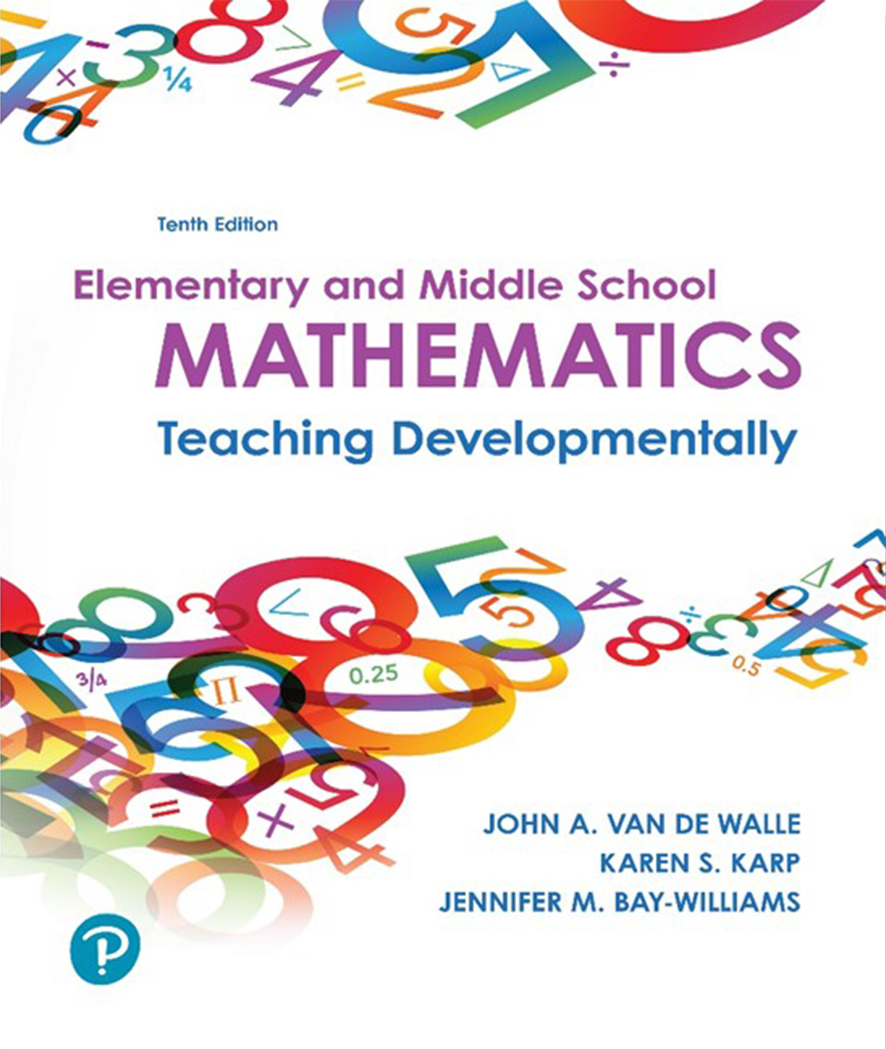 Chapter 3
Teaching Through Problem Solving
Copyright © 2019, 2016, 2013 Pearson Education, Inc. All Rights Reserved
[Speaker Notes: If this PowerPoint presentation contains mathematical equations, you may need to check that your computer has the following installed:
1) MathType Plugin
2) Math Player (free versions available)
3) NVDA Reader (free versions available)]
Learner Outcomes
3.1 Contrast and describe approaches to problem solving.
3.2 Describe teaching practices that support student learning for all students.
3.3 Critique mathematical tasks to determine if they promote problem solving and procedural fluency.
3.4 Explain ways to engage students in classroom discourse.
Problem Solving
Teaching for problem solving
teaching skills, then providing problems to practice those skills (explain-practice- apply)
Teaching about problem solving
Polya’s four-step problem solving process (understand, devise a plan, carry out the plan, look back)
Teaching through problem solving
teaching content through real context, problems, situations, models and exploration
Ensuring Success for Every Student N C T M Teaching Practices
Teaching through problem solving:
Allows for extensions and collaboration.
Engages students so there are fewer discipline problems.
Provides formative assessment data.
Invites Creativity.
Focuses students’ attention on ideas and sense making.
Develops mathematical practices and processes.
Develops student confidence and identities.
Build on students’ strengths.
What is a Worthwhile Task or Problem for Learning Mathematics?
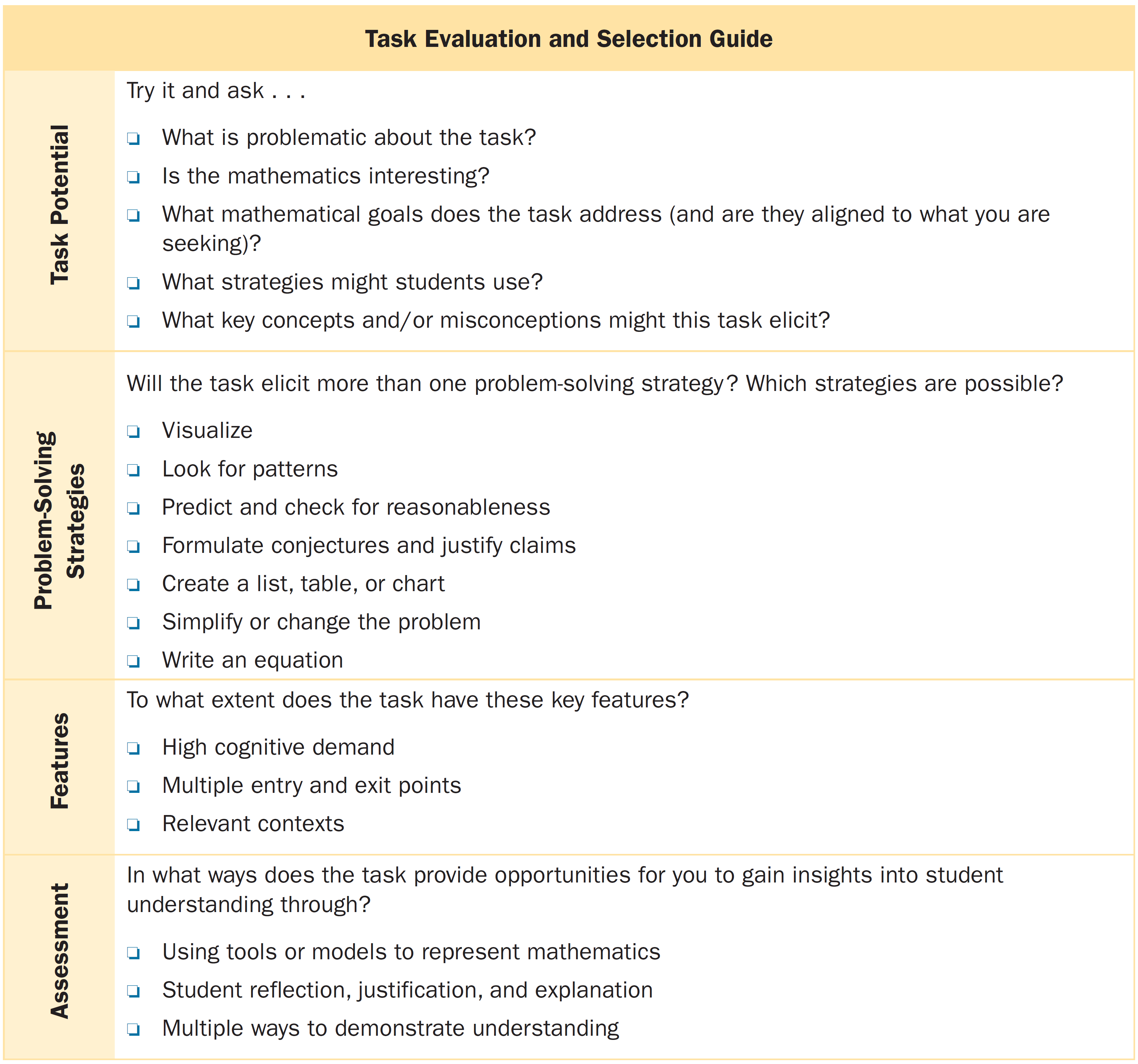 What is a Worthwhile Task or Problem for Learning Mathematics?
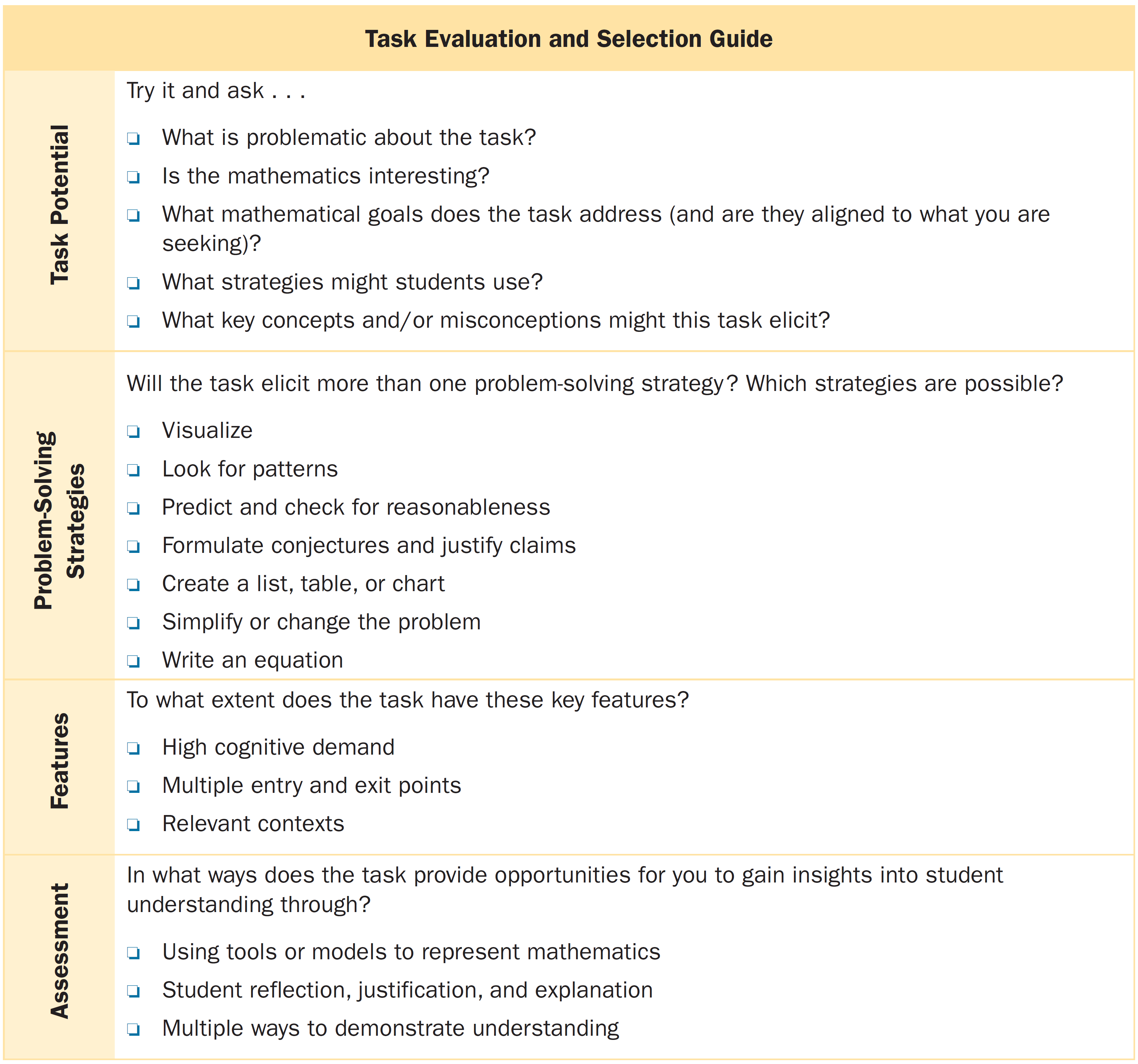 Levels of Cognitive Demand (1 of 2)
Levels of Cognitive Demand (2 of 2)
Source: Adapted from Smith, M. S., & Stein, M. K. (1998). Selecting and creating mathematical tasks: From research to practice. Mathematics Teaching in the Middle School, 3(5): 344–350. Reprinted with permission.
How Can I Teach All Operations Through Problem Solving?
Topic #1: Partitioning in Grades K–1:Six bowls of cereal are placed at two different tables. Draw a picture to show a way that six bowls might be placed at two tables. Can you find more than one way? How many ways are there?
Does this task:
Allow for multiple ways in an exploratory manner?
Use a visual representation as a means for students to reason and think of other ways?
Open up opportunities to make connections between concept and procedures?
Children’s Literature a Rich Source for Problem Solving
Create high cognitive demand tasks
Multiple tasks from one story
Resonates with children’s experiences and imagination
Drill and Practice: A New or Different Perspective
Drill provides students with:
Improved procedural knowledge but not conceptual understanding.
When drill is short and time is spent connecting procedures to related concepts, drill is more effective.
Practice is the opportunity to:
Develop conceptual ideas and more elaborate and useful connections.
Develop alternative and flexible strategies.
Make connections between concepts and procedures.
Send a clear message that mathematics is about figuring things out.
Orchestrating Classroom Discourse
Involves three out of the eight SMP teaching practices-Facilitate meaningful mathematical discourse; pose purposeful questions; and elicit and use evidence of student thinking.
Five teacher actions for orchestrating productive mathematics discussion:
Anticipating - Planning before a lesson starts
Monitoring - Critically observing strategies that students are using
Selecting - From observations, selecting strategies for public discussion.
Sequencing - Strategically sequencing the presentations to emphasize mathematical ideas
Connecting - Designing questions that connect strategies and mathematical concepting
Questioning Considerations
Level of question - There are various models but the key idea is to ask higher-level questions throughout your mathematics teaching.
Type of targeted understanding - Questions must address procedural and conceptual understanding-Both are important!
Patterns of questions - Initiation-response-feedback (I R F) do not lead to class discussions. Focusing is a pattern that uses probing questions to negotiate class discussions.
Who is thinking of the answer? - Use strategies to be sure everyone is accountable to think of the answer. Ask students to “talk to a partner” about the question. Employ the talk moves for supporting classroom discourse.
How you respond to an answer - When you confirm a correct solution, rather than use one of the talk moves, you lose an opportunity to engage students in meaningful discussions about mathematics, and thereby limit the learning opportunities.
How Much to Tell or Not Tell
Researchers suggest three things that teachers do need to tell students:
Mathematical conventions - Symbols(+ =), terminology and labels
Alternative methods - an important strategy that does not emerge naturally from students should be introduced as “another” way, but not the only way.
Clarification or formalization of students’ methods - Help students interpret their ideas and point out related ideas - e.g., for 38 + 5 = ___ , a student adds 38 + 2 = 40 and 3 more is 43. Here, the student utilized the “make 10” strategy.
Writing to Learn Mathematics
Importance of student writing about mathematics:
a rehearsal for classroom discussion
can serve as a written record that remains long after the lesson
focus students on the need for precise language in mathematics
written product provides evidence of student understanding
engages students on reflecting on what strategy makes sense
I-THINK Framework Supports Metacognitive Skill Development
Individually think about the task.
Think about the problem.
How can it be solved?
Identify a strategy to solve the the problem.
Notice how your strategy helped you solve the problem.
Keep thinking about the problem. Does it make sense?